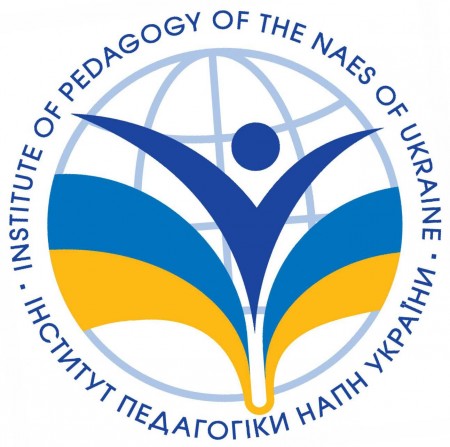 Оцінювання в НУШ: інструментарій та практика
Дарина Васильєва
завідувачка  відділу математичної та інформатичної освіти
Інституту педагогіки НАПН України
НУШ – свобода і автономія навчальних закладів
Розробка навчальним закладом власної системи оцінювання!
Групи обов’язкові результати навчання учнів у математичній освітній галузі
1. Дослідження ситуацій і виокремлення проблем, які можна розв’язати із застосуванням математичних методів

2. Моделювання процесів і ситуацій, розроблення стратегій, планів дій для розв’язання проблемних ситуацій

3. Критичне оцінювання процесу та результату розв’язання проблемних ситуацій

4. Розвиток математичного мислення для пізнання і перетворення дійсності, володіння математичною мовою
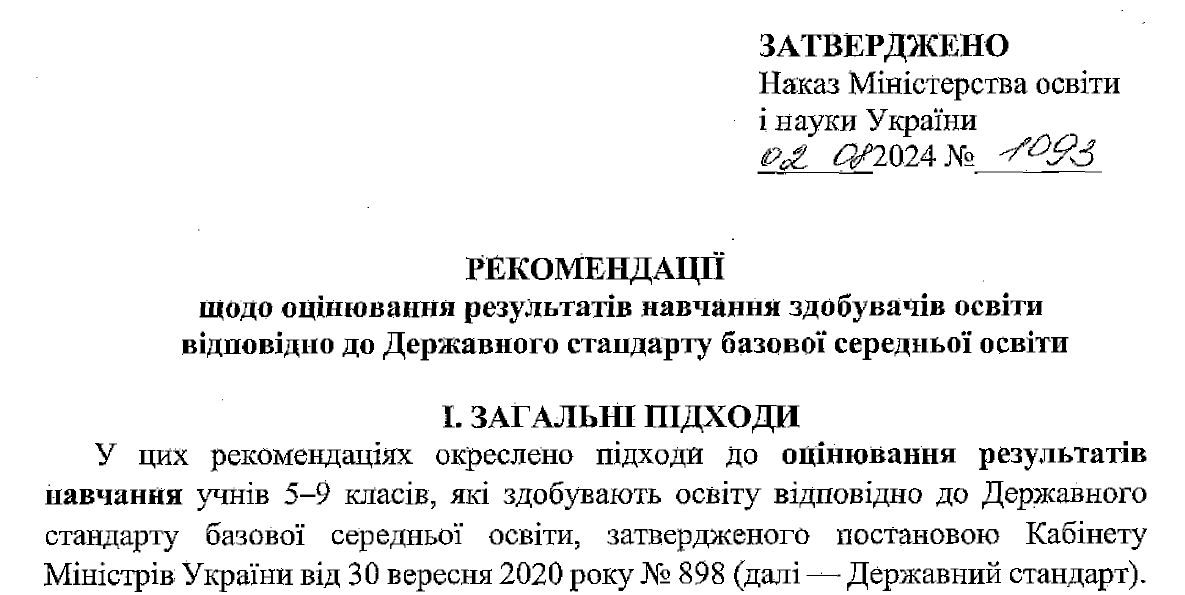 Оцінювання в НУШ
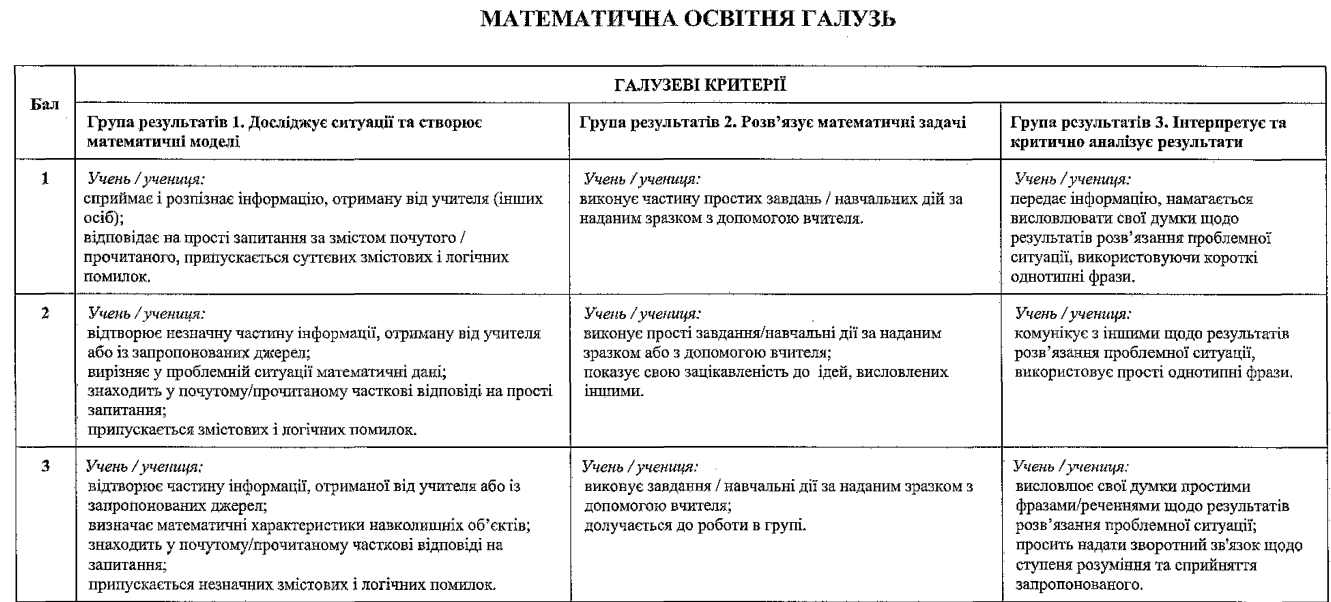 Свідоцтво досягнень
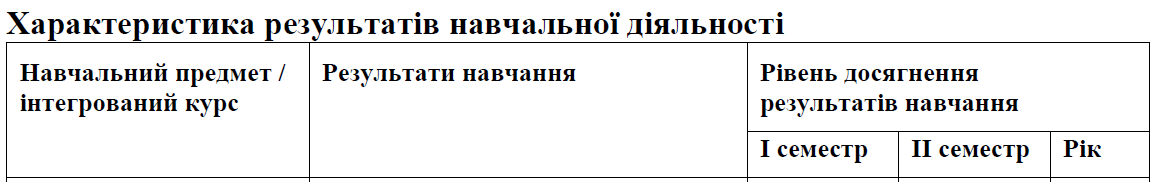 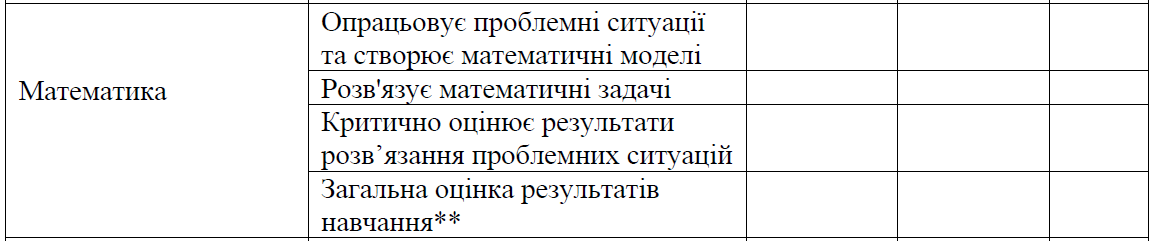 *Надана форма Свідоцтва досягнень є орієнтовною
Державний стандарт
Групи результатів
 у критеріях
 оцінювання
1. Дослідження ситуацій і виокремлення проблем, які можна розв’язати із застосуванням математичних методів

2. Моделювання процесів і ситуацій, розроблення стратегій, планів дій для розв’язання проблемних ситуацій

3. Критичне оцінювання процесу та результату розв’язання проблемних ситуацій

4. Розвиток математичного мислення для пізнання і перетворення дійсності, володіння математичною мовою
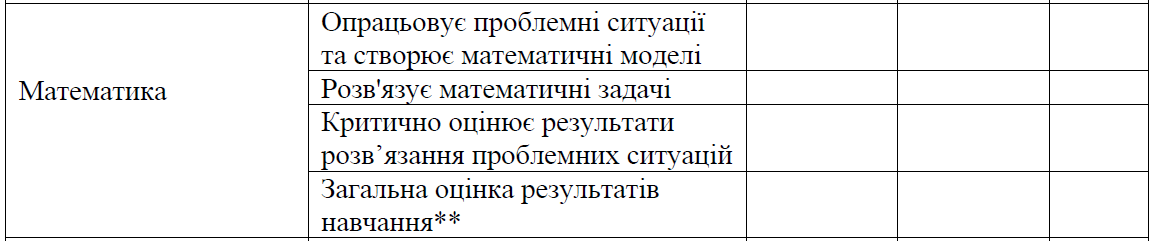 Оцінювання в НУШ
Оцінювання
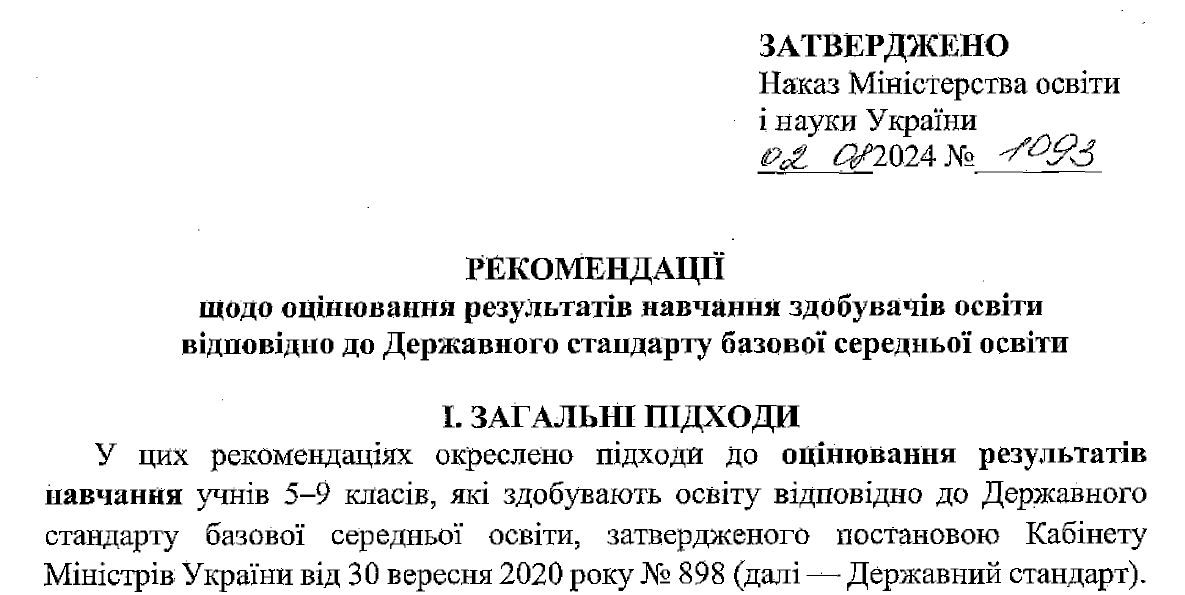 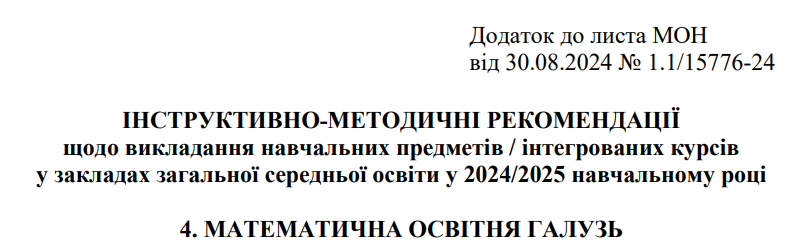 Поточне
Підсумкове
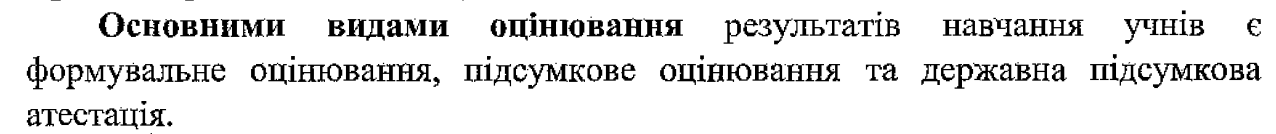 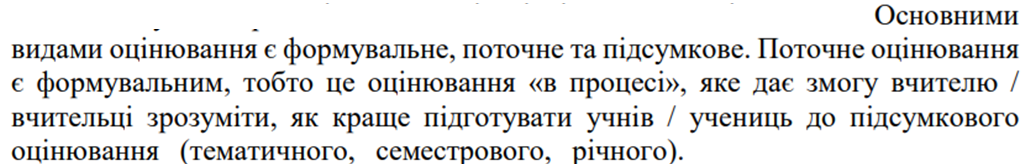 Семестрове
Тематичне
Річне
Закон про повну загальну середню освіту
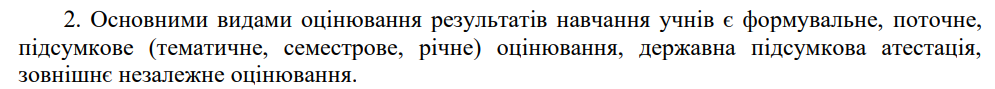 Оцінювання в НУШ
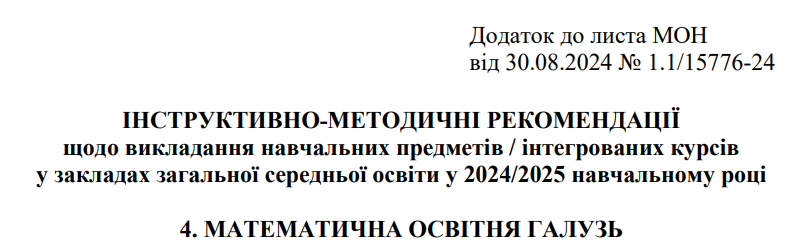 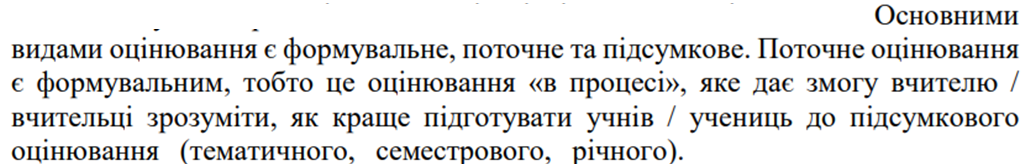 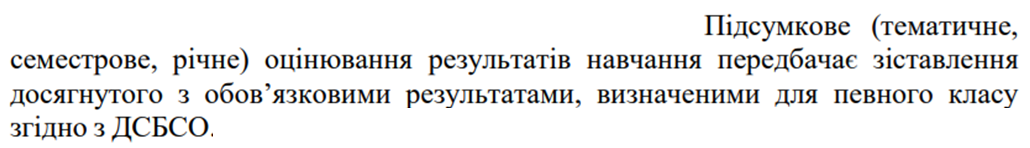 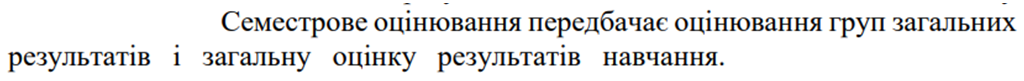 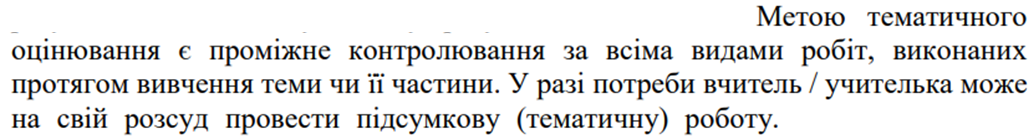 Оцінювання в НУШ5-7 класи
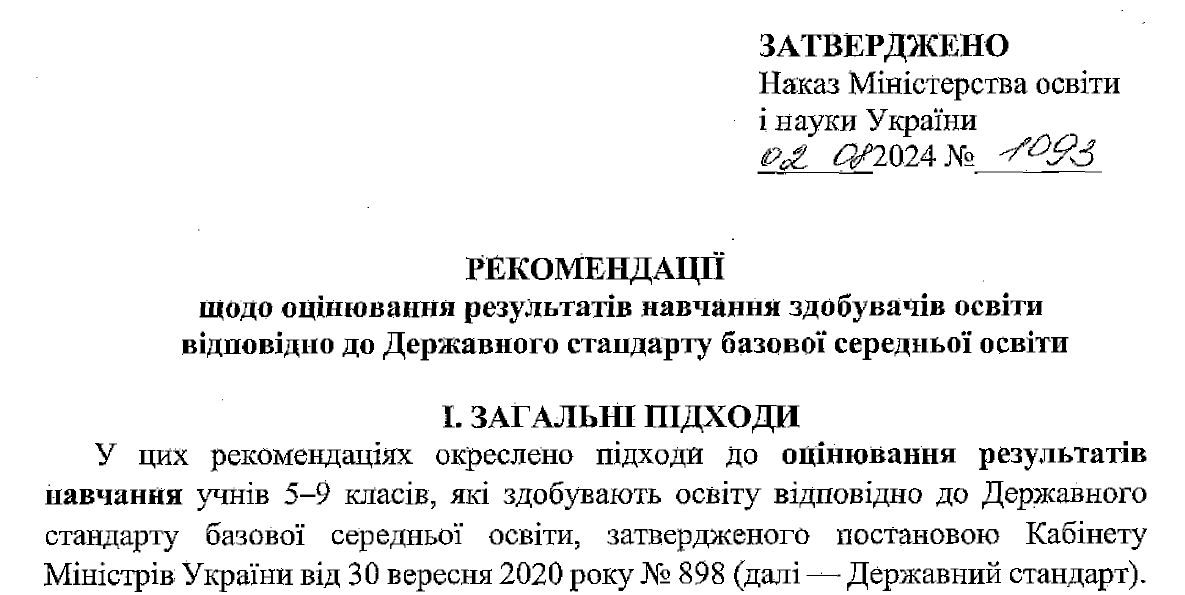 Оцінювання в НУШ
Оцінювання
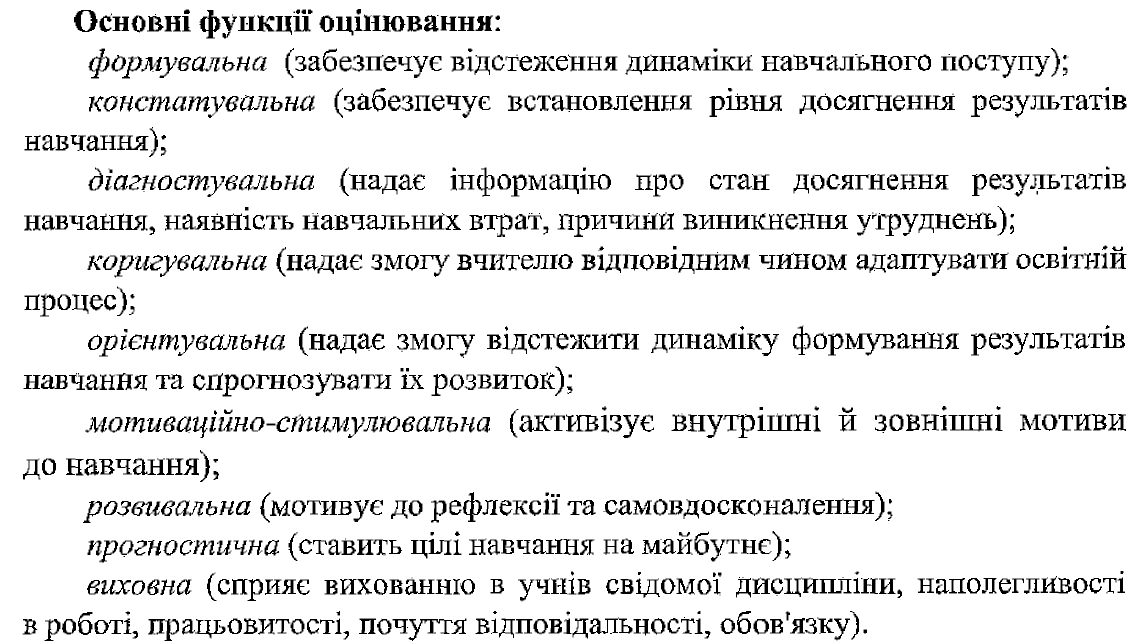 Поточне
Підсумкове
Семестрове
Тематичне
Річне
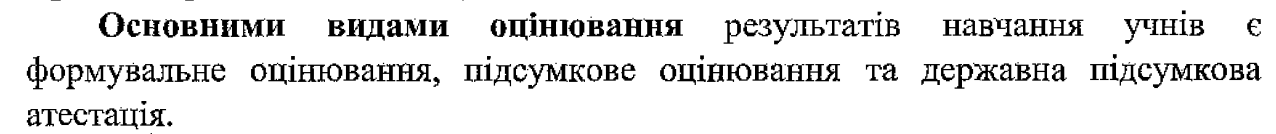 Оцінювання в НУШ
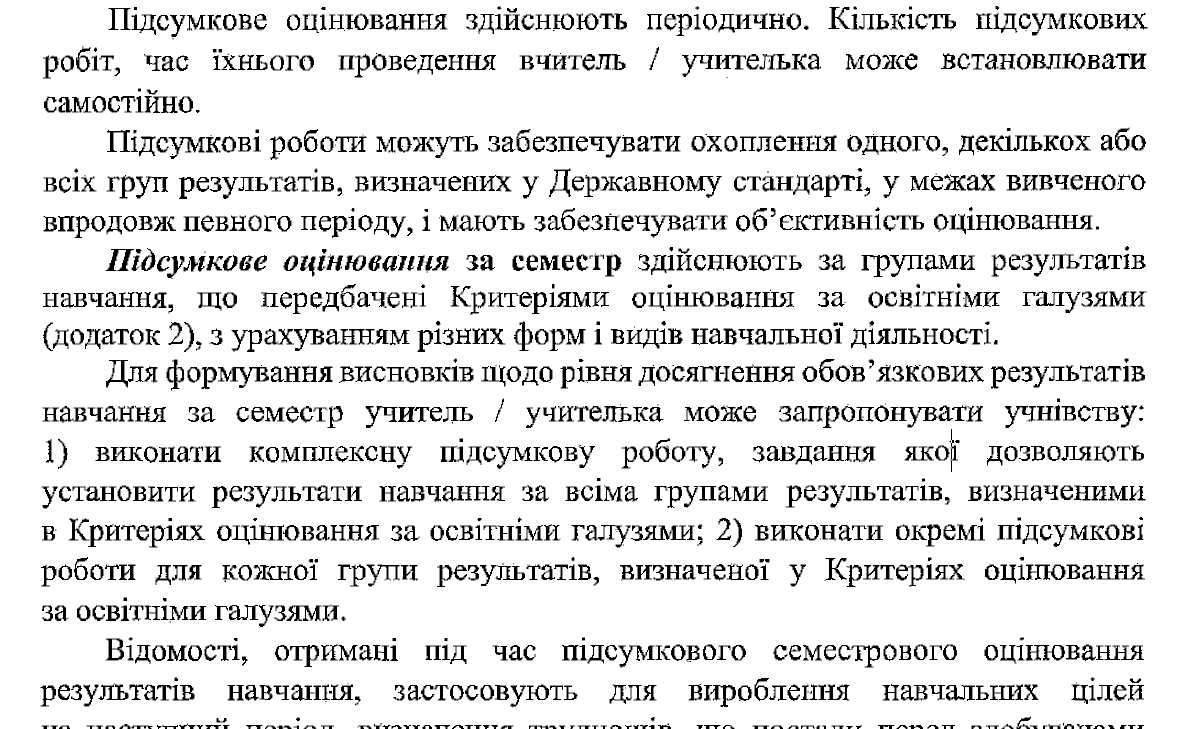 Оцінювання в НУШ
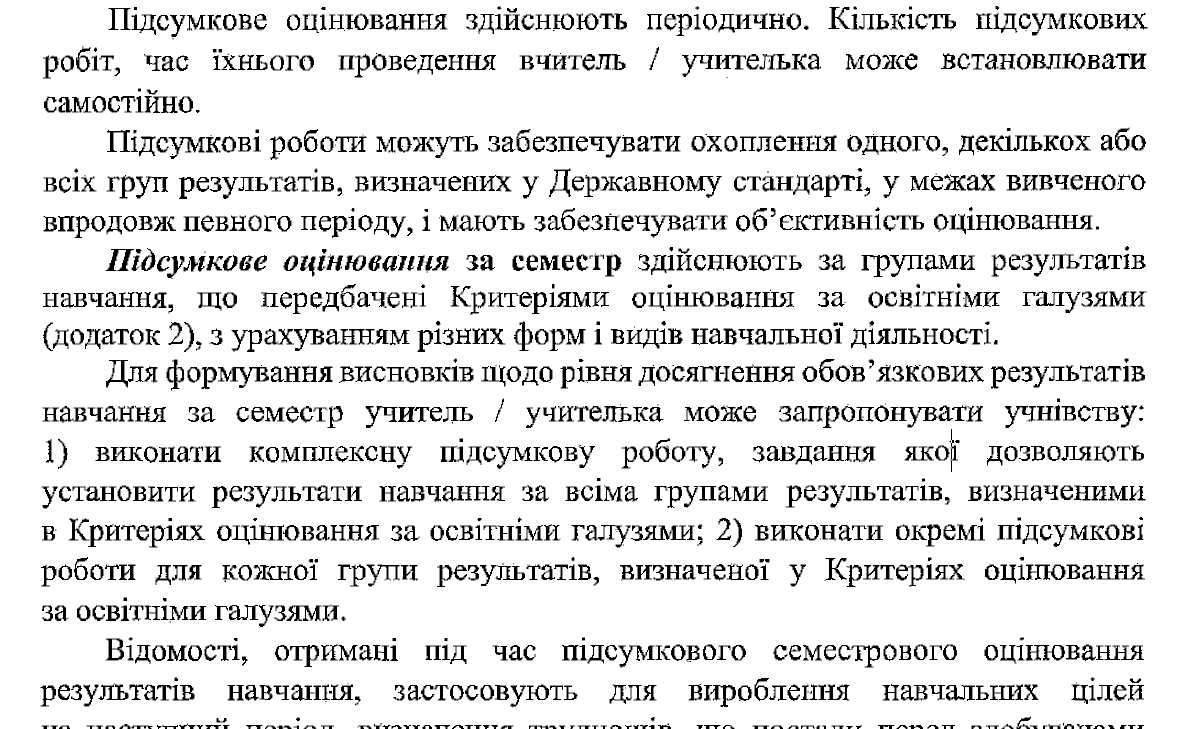 Оцінювання 
за семестр
Оцінювання в НУШ
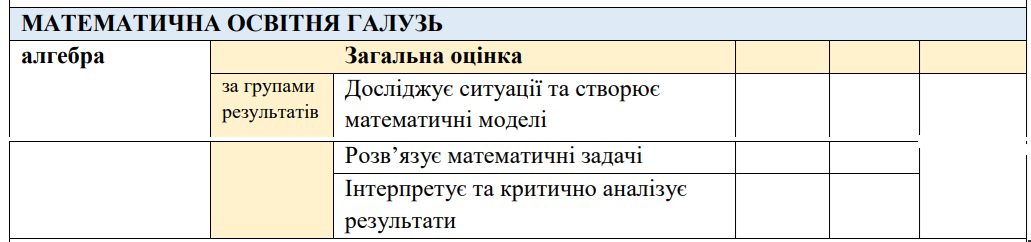 9
8
9
7
8
10
9
8
7
Оцінка за семестр і за рік 
може бути скорегована
Розробка навчальним закладом власної системи оцінювання!
Оцінювати те, що формуємо
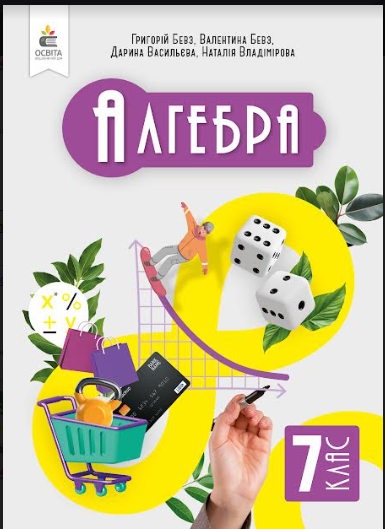 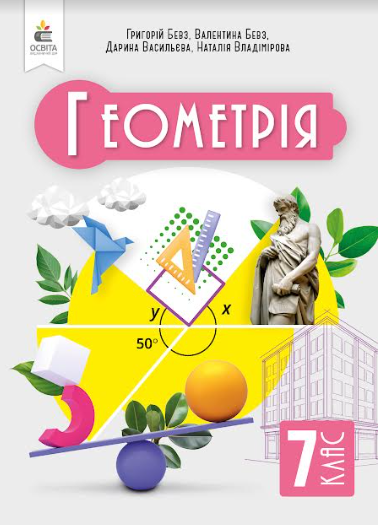 ФОРМУВАННЯ НАВИЧОК ДОСЛІДЖЕННЯ СИТУАЦІЙ
І ВИОКРЕМЛЕННЯ ПРОБЛЕМ
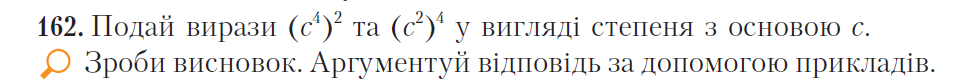 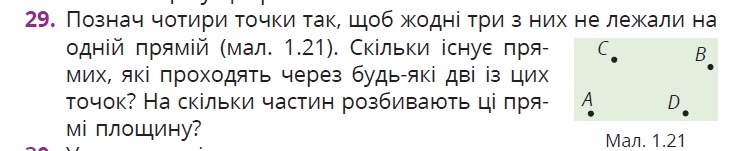 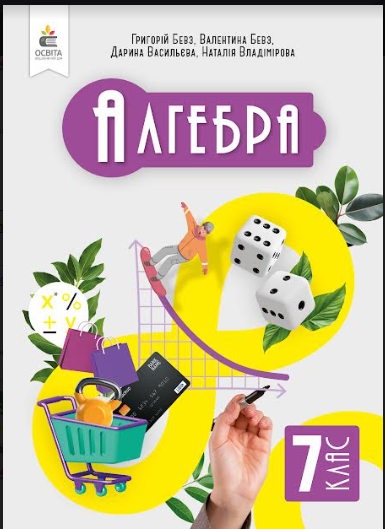 ФОРМУВАННЯ НАВИЧОК МОДЕЛЮВАННЯ 
ПРОЦЕСІВ І СИТУАЦІЙ, 
РОЗРОБЛЕННЯ СТРАТЕГІЙ, 
ПЛАНІВ ДІЙ
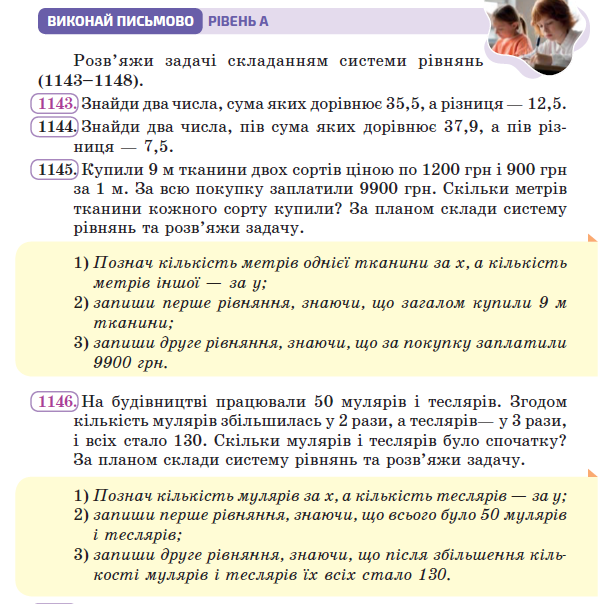 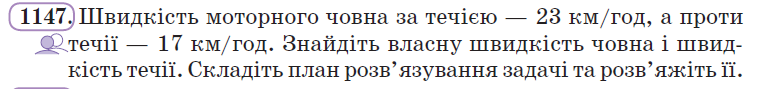 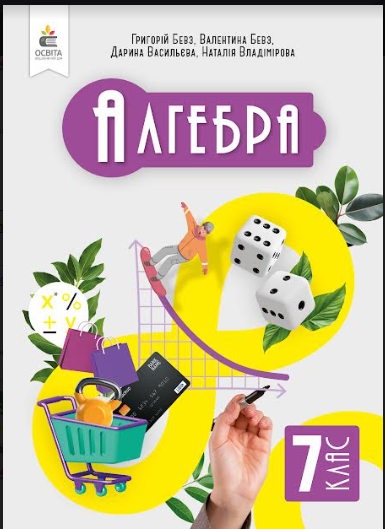 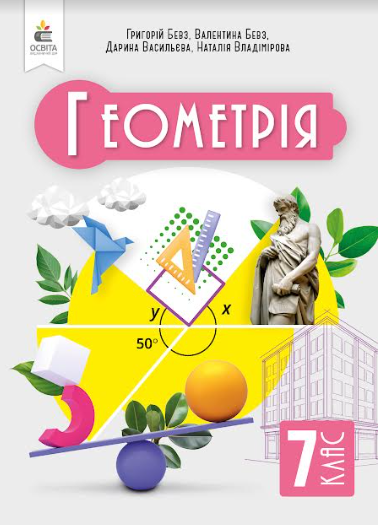 ФОРМУВАННЯ НАВИЧОК МОДЕЛЮВАННЯ 
ПРОЦЕСІВ І СИТУАЦІЙ, 
РОЗРОБЛЕННЯ СТРАТЕГІЙ, 
ПЛАНІВ ДІЙ
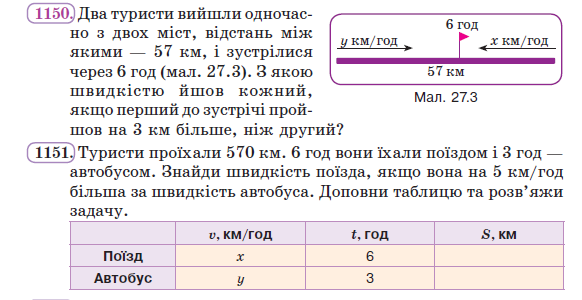 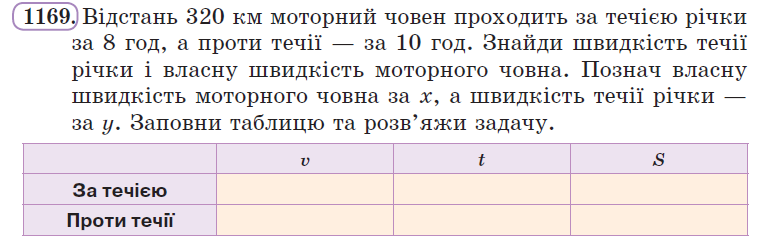 ФОРМУВАННЯ НАВИЧОК МАТЕМАТИЧНОГО 
МИСЛЕННЯ ТА ВОЛОДІННЯ 
МАТЕМАТИЧНОЮ МОВОЮ
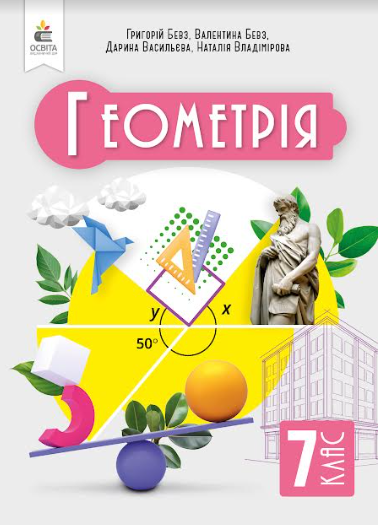 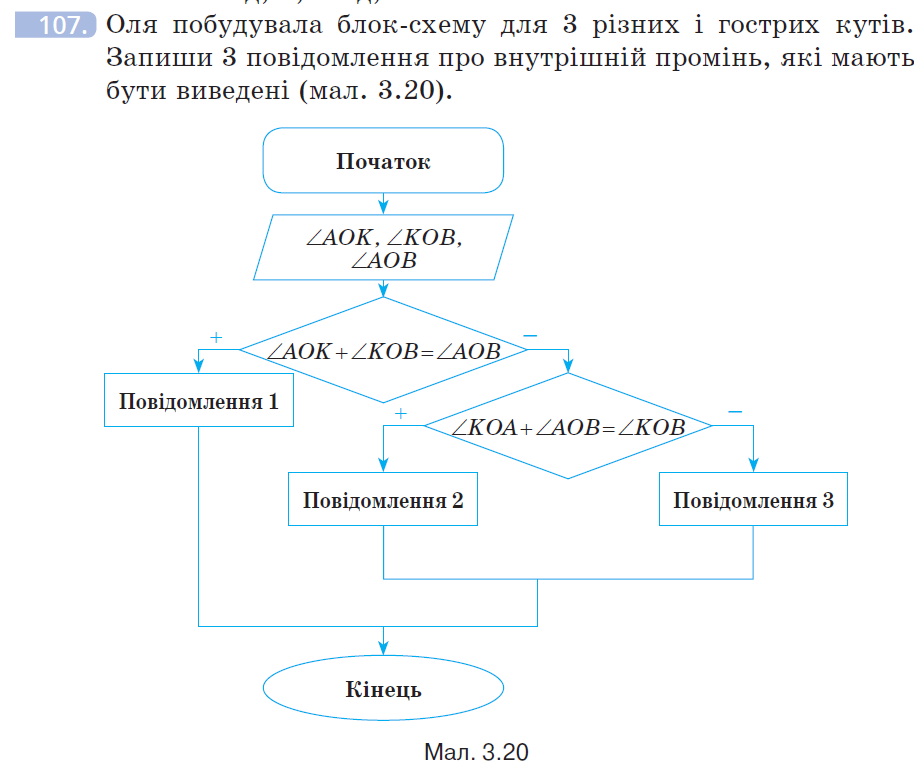 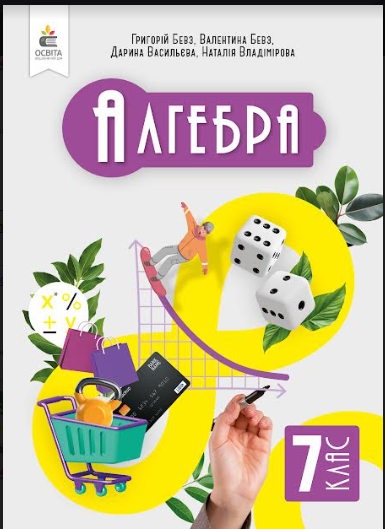 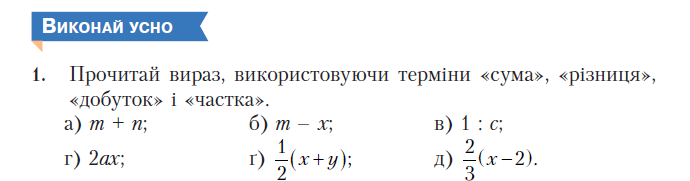 ФОРМУВАННЯ НАВИЧОК КРИТИЧНОГО 
ОЦІНЮВАННЯ ПРОЦЕСУ ТА 
РЕЗУЛЬТАТУ РОЗВ’ЯЗАННЯ
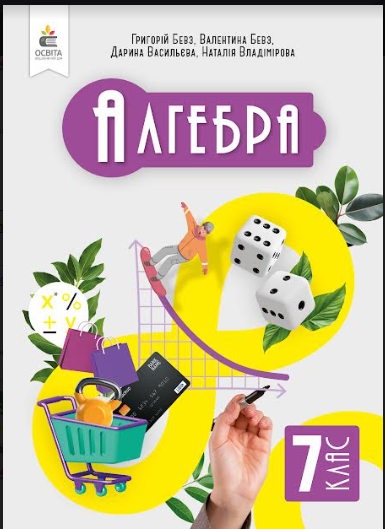 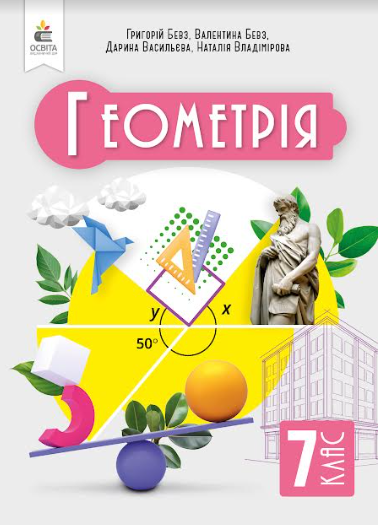 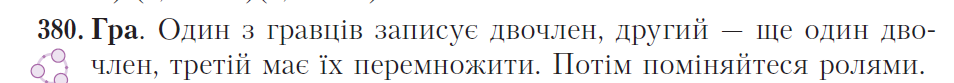 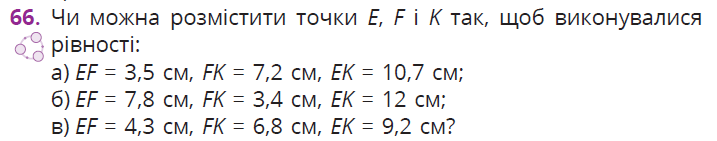 ФОРМУВАННЯ НАВИЧОК КРИТИЧНОГО 
ОЦІНЮВАННЯ ПРОЦЕСУ ТА 
РЕЗУЛЬТАТУ РОЗВ’ЯЗАННЯ
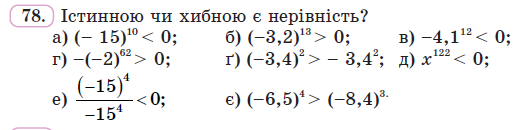 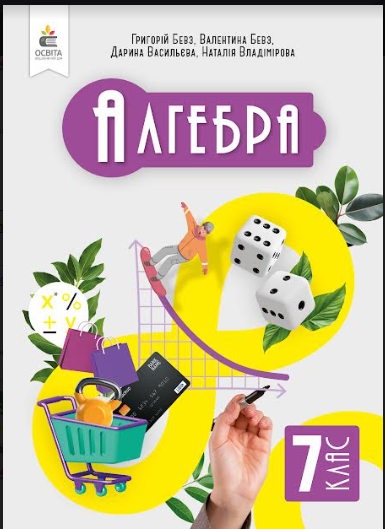 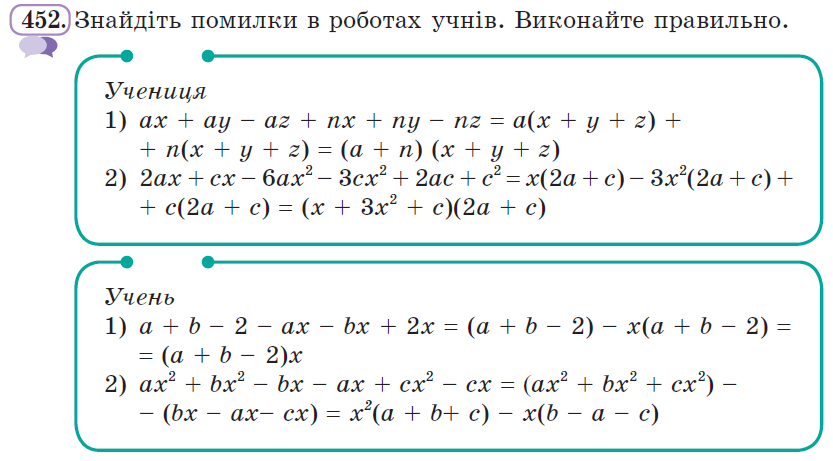 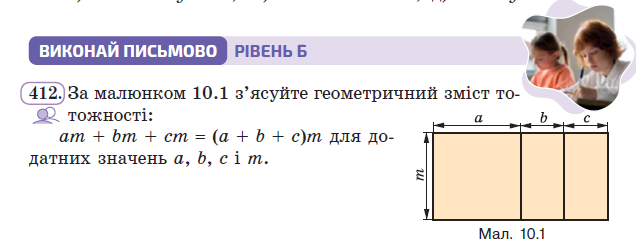 ФОРМУВАННЯ НАВИЧОК КРИТИЧНОГО 
ОЦІНЮВАННЯ ПРОЦЕСУ ТА 
РЕЗУЛЬТАТУ РОЗВ’ЯЗАННЯ
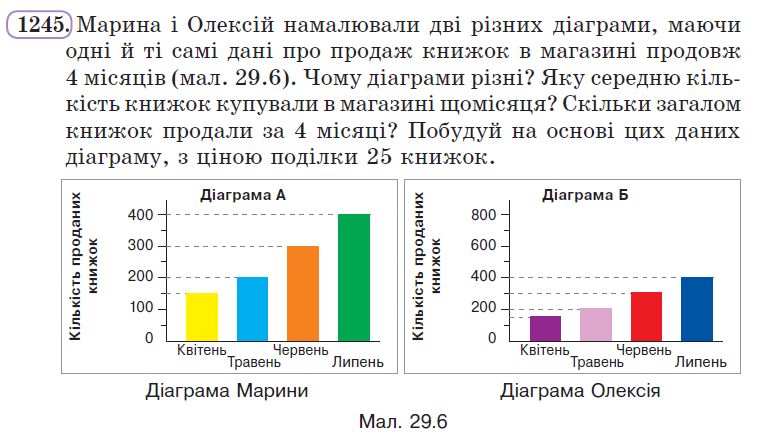 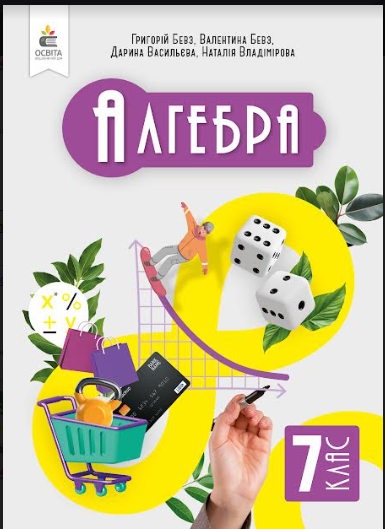 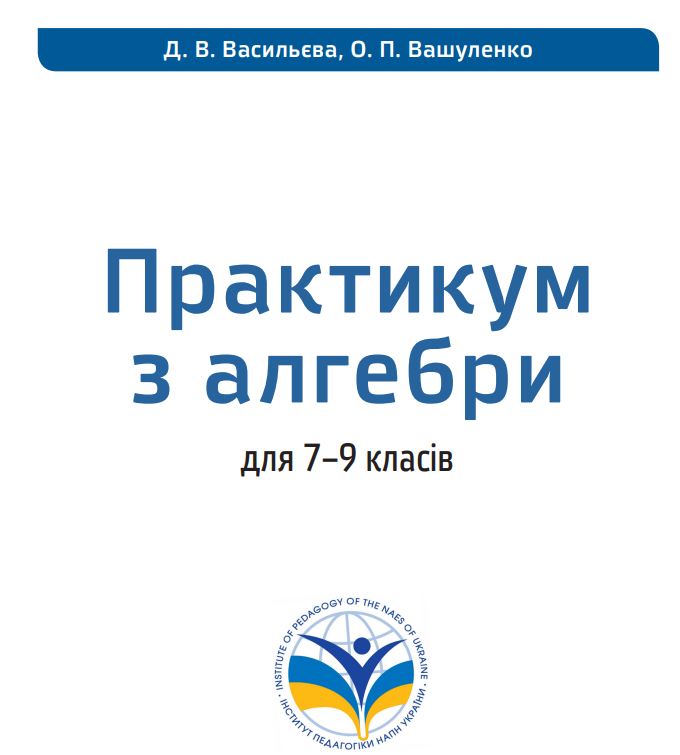 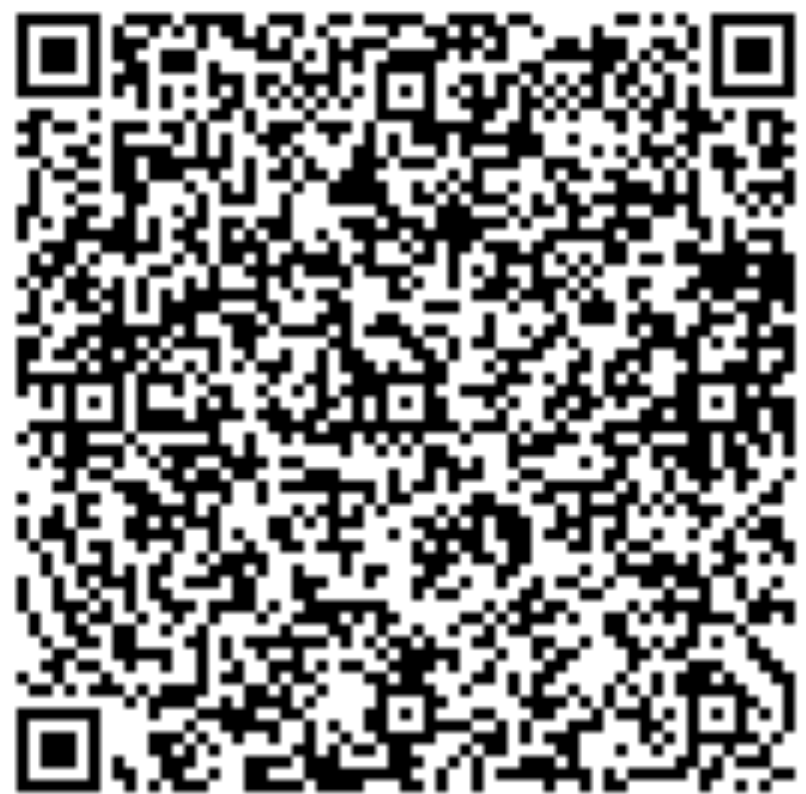 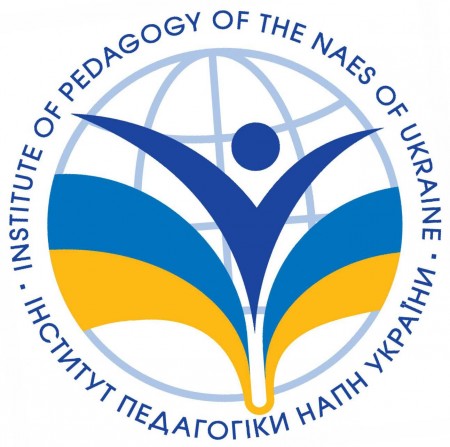 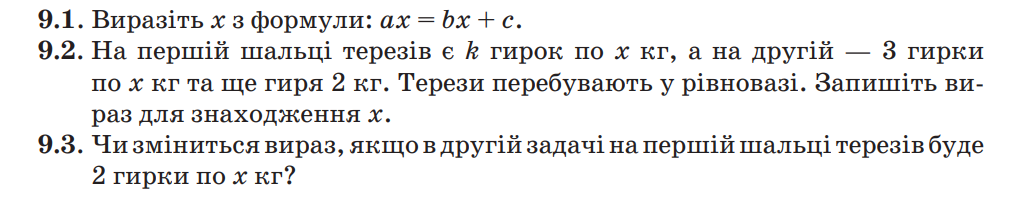 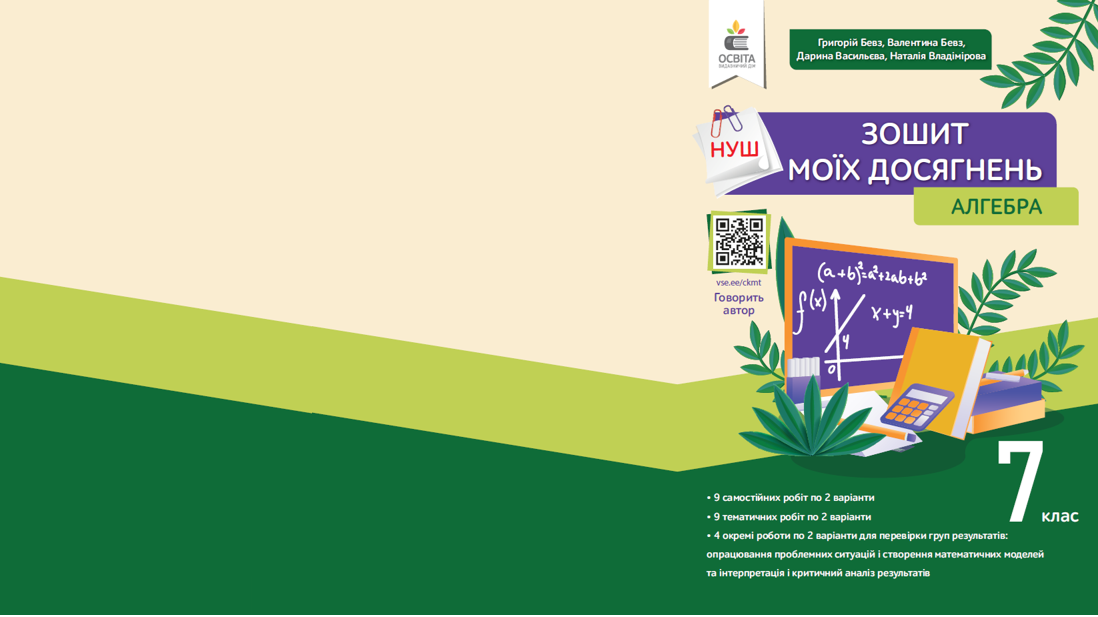 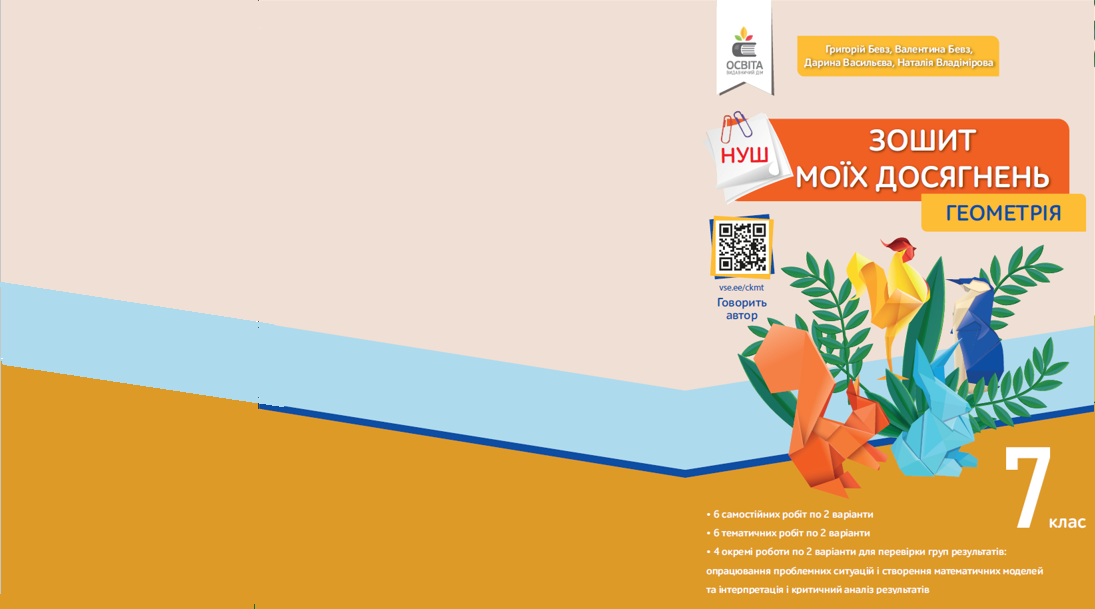 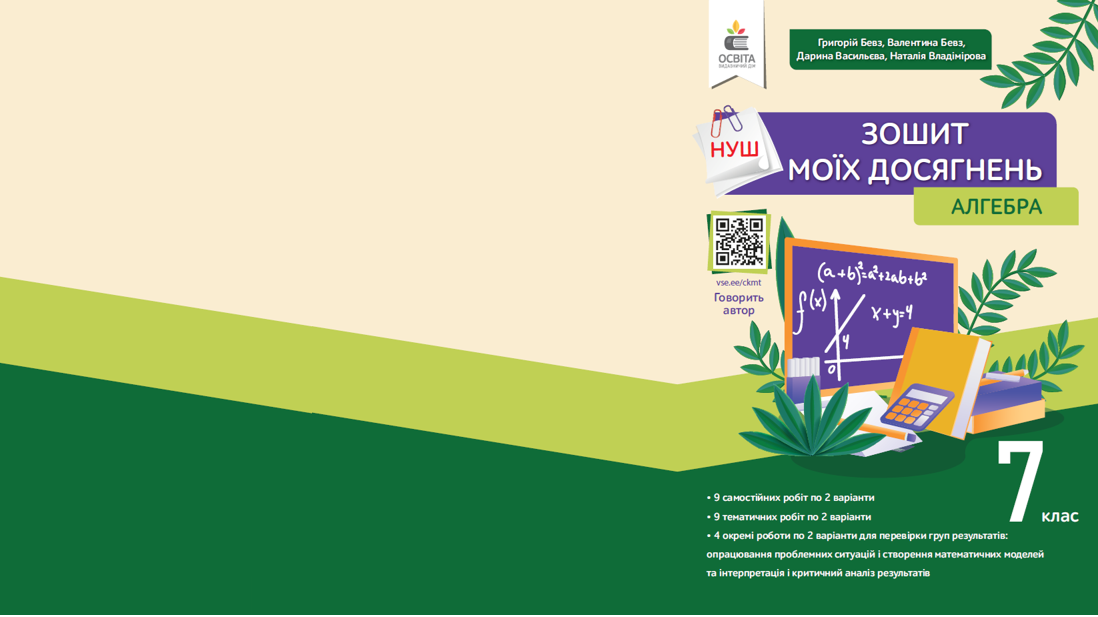 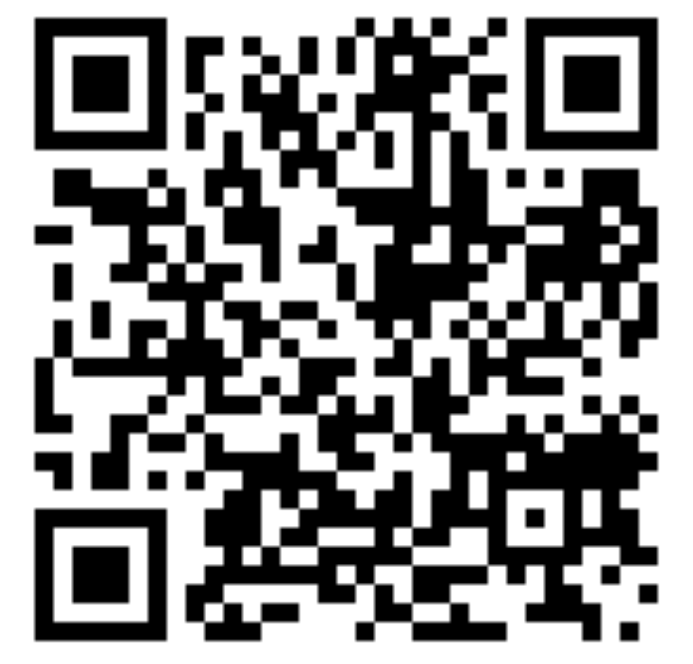 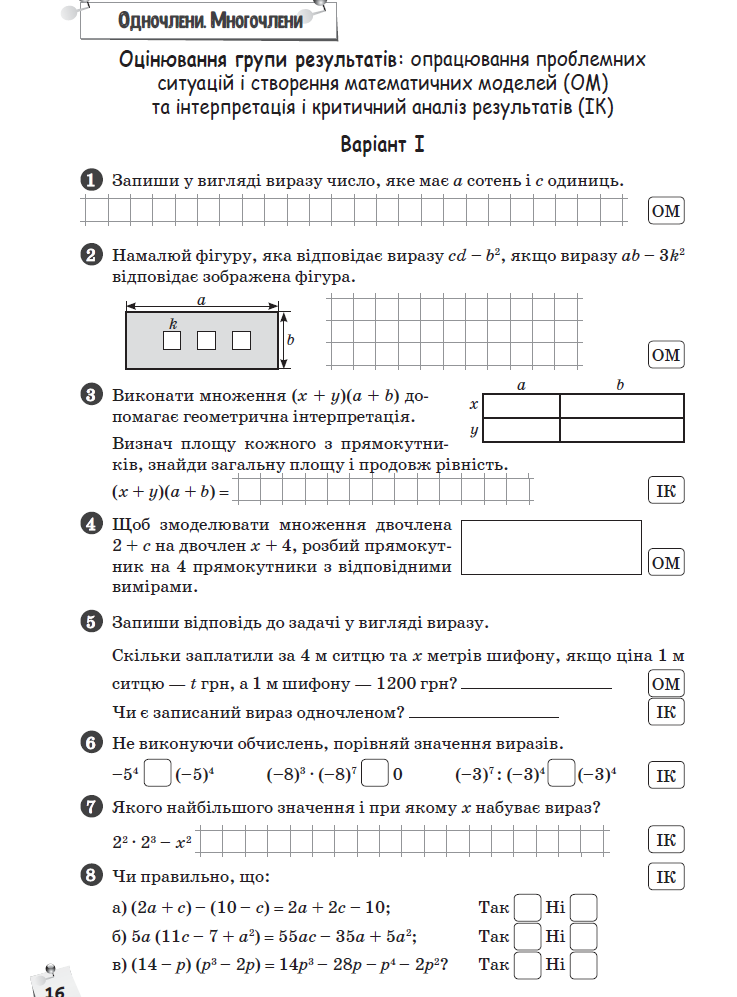 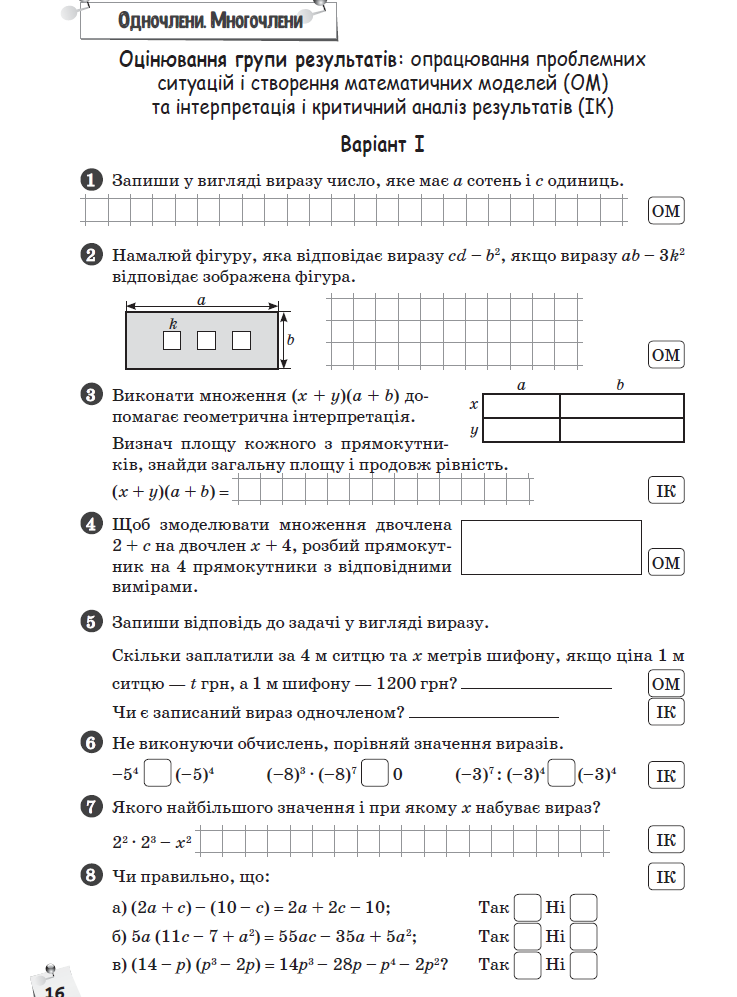 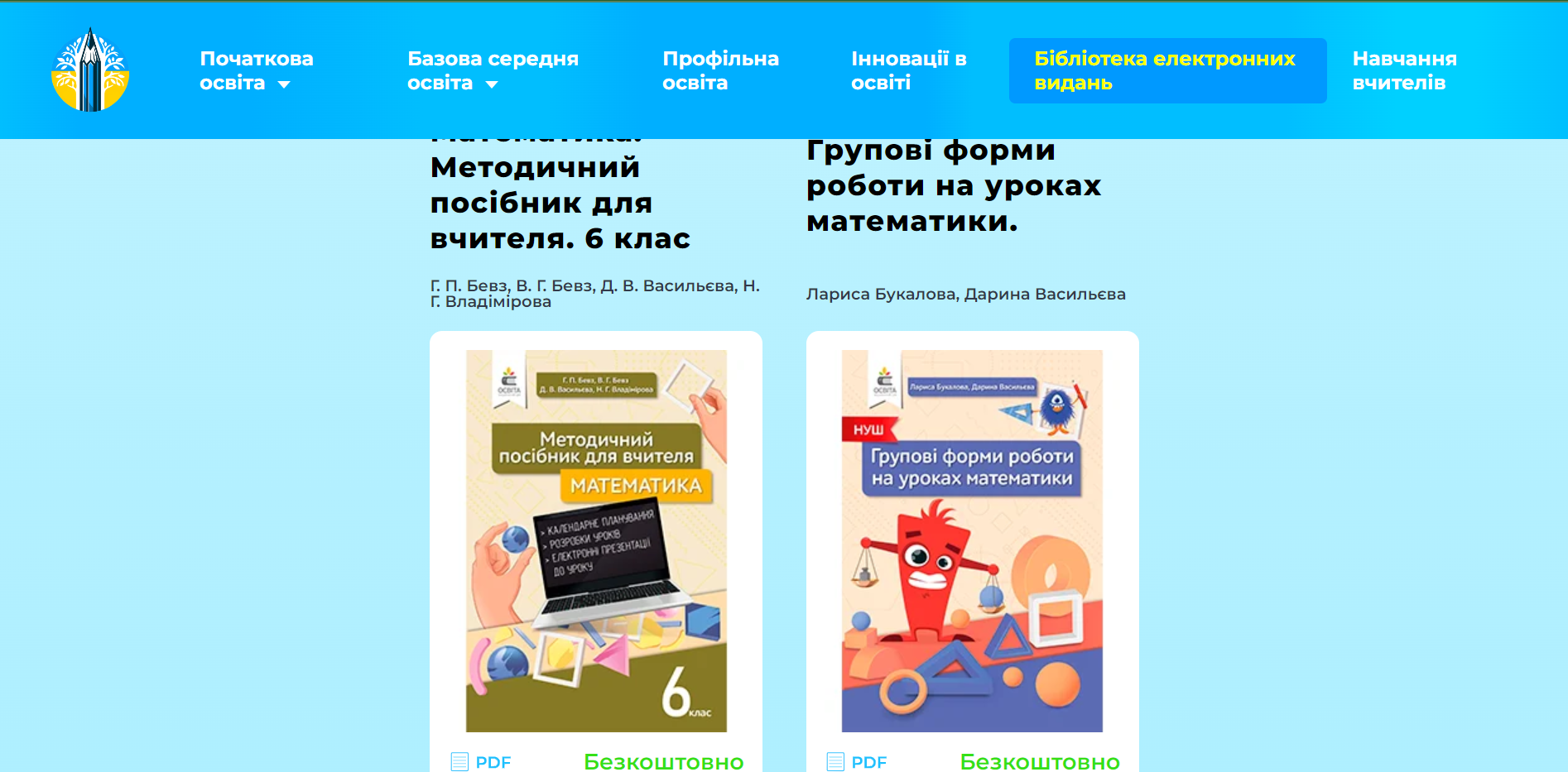 Дякую за увагу